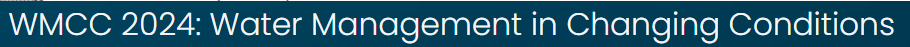 Title of the presentation
Authors/presentersAffiliations
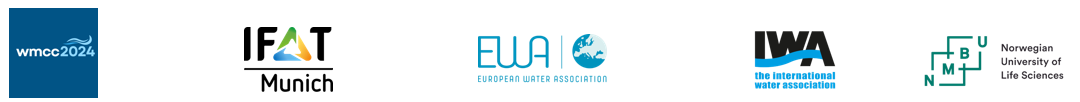 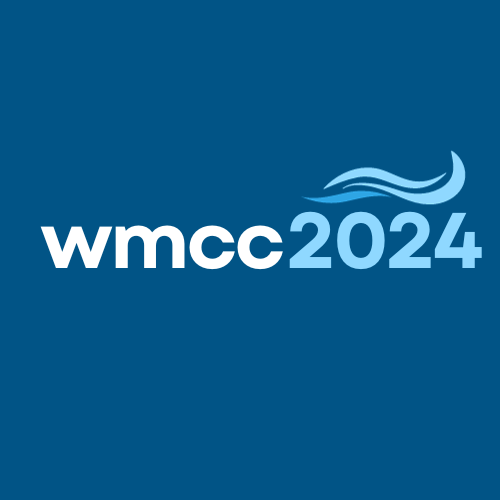